Prinsip-prinsip lingkungan hidup
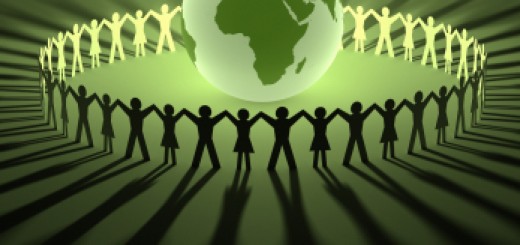 Prinsip Pencemar 
Membayar
The Organization for Economic Cooperation and Development (OECD)
Asas pencemar membayar mewajibkan para pencemar mewajibkan para pencemar untuk memikul biaya-biaya yang diperlukan dalam rangka upaya-upaya yang diambil dalam oleh pejabat publik untuk menjaga agar kondisi lingkungan berada pada kondisi yang dapat diterima;
atau dengan kata lain ialah bahwa biaya biaya-biaya yang diperlukan untuk menjalankan upaya-upaya ini harus tercermin di dalam harga barang dan jasa yang telah menyebabkan pencemaran selama dalam proses produksi atau proses konsumsinya
Prinsip-prinsip yang diterapkan oleh OECD tercakup dalam 7 kebijaksanaan
Pengendalian langsung; 
Perpajakan; 
Pembayaran;  
Subsidi; 
Macam-macam kebijakan yang bersifat intensif seperti keuntungan pajak, fasilitas kredit, dan amortasi atau pelunasan hutang yang di percepat  
Pelelangan hak-hak pencemaran 
Pungutan-pungutan
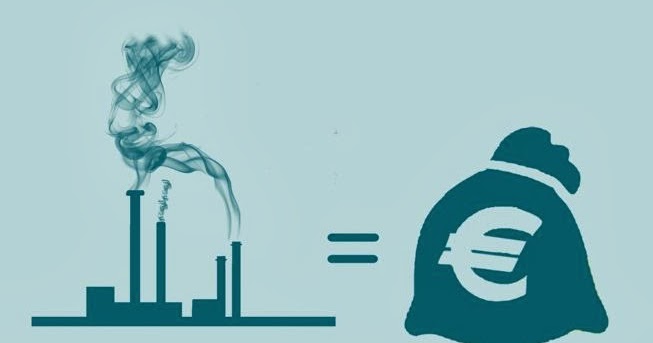 Menurut OECD, upaya pengendalian pencemar melibatkan biaya seperti biaya alternatif penerapan kebijaksanaan anti pencemaran, biaya pengukuran dan pemantauan pengelolaan, biaya riset, pengembangan teknologi unit-unit pengelola pencemaran, dan perawatan instalasi unit-
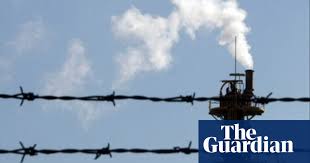 Secara garis besar tujuan utama prinsip ini adalah untuk internalisasi biaya lingkungan. Sebagai salah satu pangkal tolak kebijakan lingkungan, prinsip ini mengandung makna bahwa pencemar wajib bertanggung jawab untuk menghilangkan atau meniadakan pencemaran tersebut. Ia wajib membayar biaya-biaya untuk menghilangkannya
Prinsip pencemar membayar
Pasal 87 ayat (1) : setiap penanggung jawab usaha dan/atau kegiatan yang melakukan perbuatan melanggar hukum berupa pencemaran dan/atau perusakan lingkungan hidup yang menimbulkan kerugian pada orang lain atau lingkungan hidup wajib membayar ganti rugi dan/atau melakukan tindakan tertentu
penerapan Prinsip Pencemar Pencemar
Selain bertanggungjawab membayar ganti rugi, hakim dapat membebankan kepada pelaku pencemaran sebagai tindakan :
Pemasangan dan perbaikan instalasi-instalasi pengolahan limbah sejalan dengan prinsip baku mutu lingkungan hidup; 
Memulifkan fungsi tata lingkungan; 
Menghilangkan semua faktor penyebab perusakan lingkungan
Liability Based on Fault
Berdasarkan prinsip liability based on fault,  tanggung jawab tidak akan pernah lahir tanpa adanya kesalahan (fault), sehingga fault menjadi satu-satunya faktor yang melahirkan tanggung jawab. Prinsip tanggung jawab berdasarkan kesalahan ini telah diimplementasikan pada hukum nasional di berbagai negara.
Pasal 1365 Kitab Undang-Undang Hukum Perdata (KUHPt)
Unsur-unsur yang harus dipenuhi dalam suatu gugatan liability based on fault, yaitu: 
adanya perbuatan melawan hukum dari pihak tergugat; 
perbuatan tersebut dapat dipersalahkan kepadanya; dan 
adanya kerugian yang diderita penggugat sebagai akibat dari kesalahan tersebut
Pembuktian dalam Liability based on fault
Hal yang sangat penting dalam prinsip liability based on fault adalah masalah beban pembuktian. 
Sebagai ketentuan umum, prinsip liability based on fault menetapkan penggugat (plaintiff) yang berkewajiban untuk membuktikan bahwa tergugat (defendant) telah melakukan perbuatan melawan hukum, telah melakukan suatu kesalahan, dan akibat kesalahannya itu mengakibatkan kerugian kepada pihak penggugat
Kewajiban membuktikan
Prinsip liability based on fault menetapkan penggugat  (plaintiff) yang berkewajiban untuk membuktikan bahwa tergugat (defendant) telah melakukan perbuatan melawan hukum, telah melakukan suatu kesalahan, dan  akibat kesalahannya itu mengakibatkan kerugian kepada pihak penggugat.
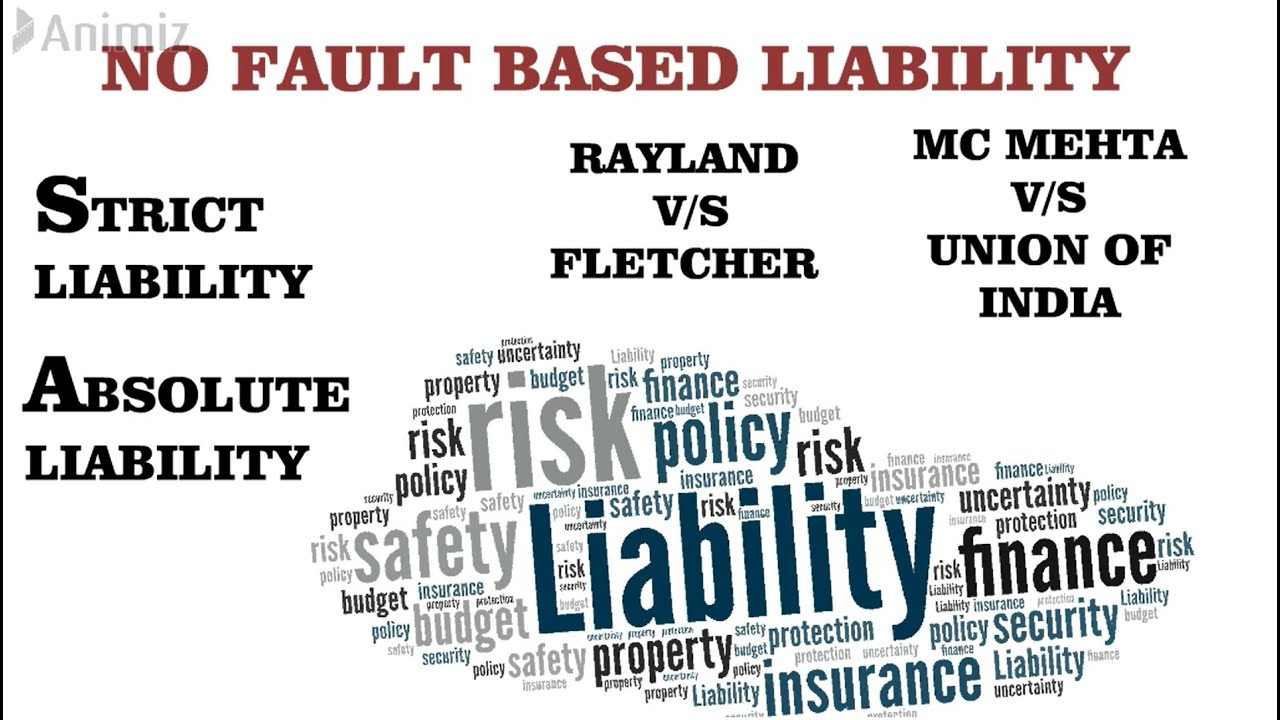 teori pertanggungjawaban mutlak atau strict liability
Teori strict liability merupakan tanggung jawab orang yang melakukan suatu jenis kegiatan yang di golongkan sebagai abnormally dangerous.
Maka ia diwajibkan memikul segala kerugian yang ditimbulkan, meskipun telah bertindak hati-hati untuk mencegah bahaya atau kerugian tersebut, walaupun dilakukan tanpa kesengajaan
E. Suherman
Strict liability disamakan dengan absolute liability, dalam prinsip ini tidak ada kemungkinan untuk membebaskan diri dari tanggung jawab, kecuali apabila kerugian yang timbul karena kesalahan pihak yang dirugikan sendiri.
L.B. Curzon  asas tersebut diperlukan berkenaan dengan :
Pentingnya jaminan untuk mematuhi peraturan-peraturan penting tertentu yang diperlukan untuk kesejahteraan masyarakat. 
Bukti kesalahan sangat sulit didapat atas pelanggaran-pelanggaran peraturan yang berhubungan dengan kesejahteraan masyarakat.
Tingkat bahaya yang sosial yang tinggi yang timbul dari perbuatan-perbuatan itu
pasal 88  UU No. 32 Tahun 2009
Setiap orang yang tindakannya, usahanya dan/atau kegiatannya menggunakan B3, mengahsilkan dan/atau mengelola limbah B3, dan/atau yang menimbulkan ancaman serius terhadap lingkungan hidup bertanggung jawab mutlak atas kerugian yang terjadi tanpa perlu pembuktian unsur kesalahan
Ketentuan Strict liability
“bertanggung jawab mutlak” atau strict liability yaitu berarti unsur kesalahan tidak perlu dibuktikan oleh pihak penggugat sebagai dasar pembayaran ganti rugi.
Ketentuan Pasal 88 UU No. 32 Tahun 2009 merupakan lex specialis dalam gugatan tentang perbuatan melanggar hukum pada umumnya sebagaimana diatur dalam Pasal 1365 Kitab Undang-Undang Hukum Perdata
Alasan pemaaf
Didalam doktrin strict liability, tergugat dapat melepaskan diri dari gugatan apabila dapat membuktikan ada alasan pemaaf.  Alasan pemaaf itu secara umum adalah :
Keadaan force majeur 
Kesalahan korban sendiri, dan 
Kesalahan pihak ketiga
Coleman
Menyatakan bahwa strict liability penggugat memilki beban untuk membuktikan bahwa:
Tergugat telah melakukan sebuah kegiatan;  
Penggugat telah mengalami kerugian; 
Bahwa kerugian tersebut disebabkan oleh kegiatan tergugat
Precautionary Principle
Asal mula Precautionary principle
Pertamakali diterapkan dalam Hukum Lingkungan Jerman pada awal tahun 1970-an dikenal dengan istilah Vorsorgeprinzip, yang berarti foresight (tinjauan ke depan) dan taking care (berhati-hati)
Vorsorgeprinzip mewajibkan negara untuk menghindari terjadinya kerusakan/pencemaran lingkungan dengan melakukan perencanaan secara hati-hati.
Mulai dikenal dan menjadi pembahasan di dalam hukum internasional sejak Tahun 1980-an
Prinsip ke 15 United Nation Conference on Environment and Development di Rio de Jenaeiro Tahun 1992
Prinsip ini menyatakan bahwa apabila terdapat suatu ancaman terhadap lingkungan yang tidak dapat dipulihkan, maka ketiadaan temuan atau pembuktian ilmiah yang konklusif dan pasti tidak dapat dijadikan alasan untuk menunda upaya-upaya untuk mencegah terjadinya kerusakan lingkungan. Prinsip keberhati-hatian ini harus selalu digandengkan dengan prinsip pencegahan dini (precautionary and prevention principles)
Prinsip pencegahan dini
Eliminating and preventing pollution emissions where there is reason to believe that damage or harmful effects are likely to be caused, even where there is inadequate or inconclusive scientific evidence to prove a causal link between emissions and effects.
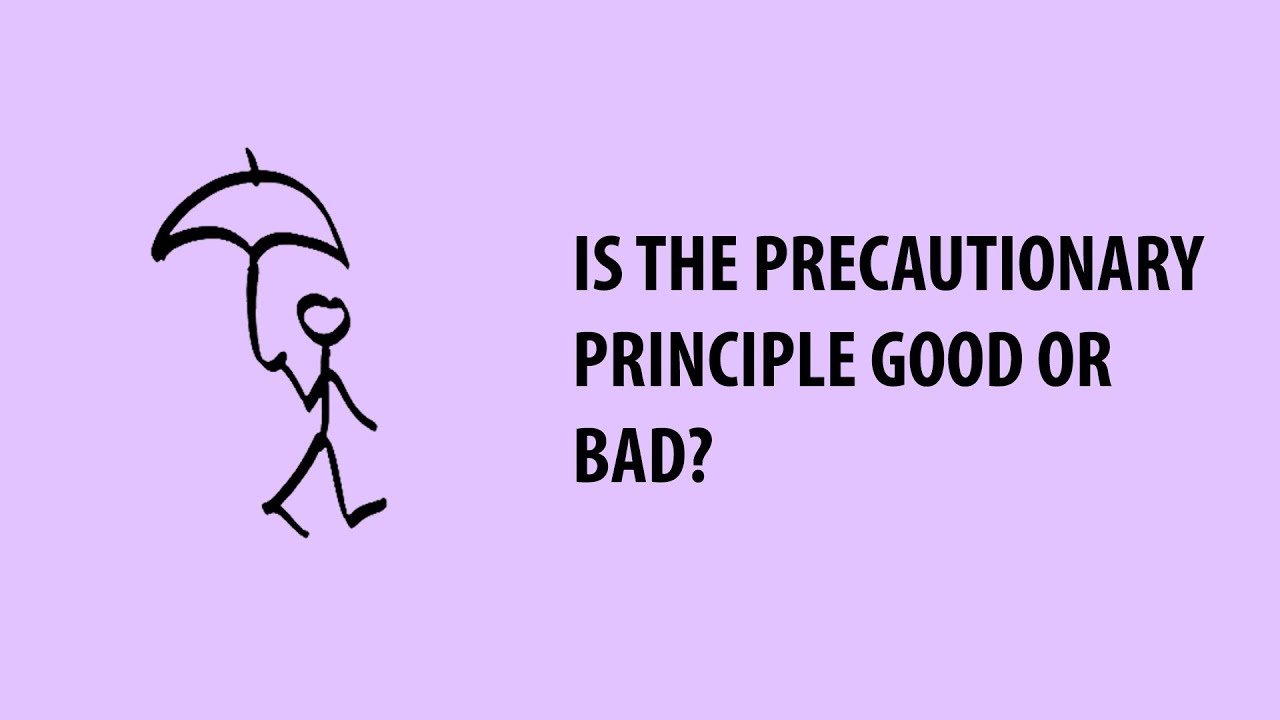 Asas kehati-hatian merupakan instrumen pencegahan pencemaran atau perusakan terkait masalah yang dihadapi oleh para pembuat kebijakan, yaitu adanya ketidakpastian ilmu pengetahuan dalam memperkirakan dampak lingkungan. 
Dalam pengembangan kebijakan yang berwawasan lingkungan, para perumus kebijakan harus membuat keputusan-keputusan, meskipun dihadapkan pada ketidakpastian ilmu pengetahuan dalam mempraktikkan dampak lingkungan. Pada kondisi inilah precautionary principle diimplementasikan.
Unsur-unsur precautionary principle
Ambang batas kerusakan (threshold) untuk melaksanakan kehati-hatian. Ambang batas kerusakan harus ditentukan terlbih dahulu dengan mengacu kepada potensi kerusakan dari suatu kegiatan.
Uncertainty (ketidak pastian).  Semakin besar unsur ketidakpastiaan didefinisikan, yakni semakin kurang masuk akal ancaman akan terjadi, asas kehati-hatian semakin kuat.
Tindakan-tindakan yang dilakukan (measures to be taken). Tindakan-tindakan tersebut kebanyakan dinyatakan dalam kebutuhan untuk menghindari (avoid) atau mencegah (prevent) terjadinya ancaman
Ukuran perintah (command dimension) dari asas kehati-hatian. Berhubungan dengan in, kekuatan asas kehatihatian akan ditentukan oleh status dari tindakan-tindakan kehati-hatian (misalnya menghindari atau mencegah).